به  نام  خدایی  که  خاک  آفرید                      
 کزان خاک ، انسان پاک آفرید
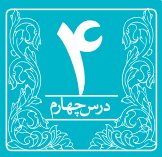 هم نشین
نوع نثر : ساده و روان
در این درس از شیوۀ انسجام متن پیروی شده است . به این معنی که نویسنده در نوشتۀ خود از نثرها و شعرهای دیگر نویسندگان و شاعران به صورت زیبایی بهره گرفته است .
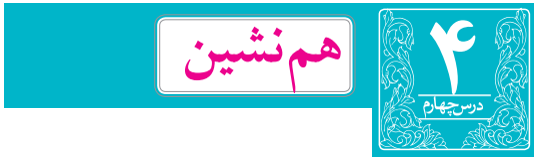 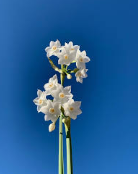 پیام های درس :
در این درس بر اهمّیت تأثیر هم نشینی در زندگی ، منش و آیین انسان ، تأکید شده است . 
1 – هرکس باید در زندگیِ خود کسی را به عنوان هم نشین انتخاب کند که رفتارِ او تأثیرِ مثبتی در زندگی اش داشته باشد . 
2 – از هم نشین  بد باید دوری کنیم چون تأثیر رفتار سبب می شود که انسان موقعیّت اجتماعی خود را از دست بدهد . 
3 – توصیه می شود تا می توانیم هم نشین خوب و با اررزشی را برای زندگی برگزینیم .
بررسی محتوای درس
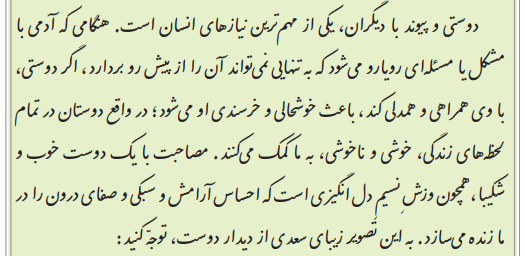 معنی واژگان :
همدلی : همراهی ، هم فکری / خرسند : خشنود ، قانع /                     مصاحبت : هم نشینی ، دوستی / دل انگیز : پسنده ، گیرا ، گوارا / صفا : پاکیزگی / خوش : شادی ، شادمانی ، خوبی /
قلمرو زبانی : « دوستی و پیوند » : نهاد / « و » : حرف عطف / « است » : فعل اسنادی / « رویارو » : مسند / « می شود » : فعل اسنادی / نمی تواند : مضارع اخباری / بردارد : فعل پیشوندی /                                              کند « بکند » : مضارع التزامی / « باعث خوشحالی و خرسندی او » : گروه اسمی مسند /                                    « می شود » : فعل اسنادی / « تمام لحظه های زندگی » : گروه اسمی متمّم و به ترتیب دو ترکیب اضافی /
بررسی محتوای درس
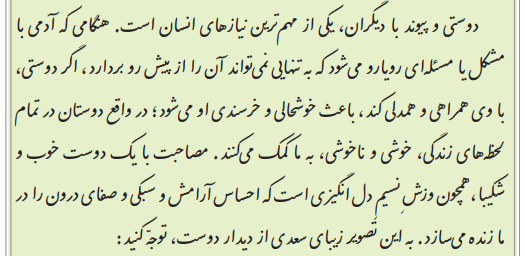 قلمرو ادبی :
همچون وزشِ نسیم دل انگیز : تشبیه دارد و احساس آرامش و سبکی : وجه شبه است /
قلمرو زبانی : « دوست خوب و شکیبا » : دوترکیب وصفی / « وزشِ نسیمِ دل انگیز » : دو ترکیب اضافی و وصفی / « احساس آرامش و سبکی و صفای درون » : گروه اسمی مفعول / / « این تصویرِ زبیایِ سعدی » :    گروه اسمی متمّم و به ترتیب سه ترکیب : دو وصفی و یک اضافی « این تصویر ، تصویر زیبا ، تصویر سعدی » / « دیدار دوست » : ترکیب اضافی /
بررسی محتوای بیت
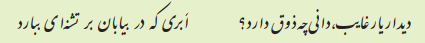 سعدی
قلمرو زبانی : بیت ، چهار جمله دارد / « دیدار یار غایب » : گروه اسمی نهاد /                                                     « چه ذوق » : گروه اسمی مفعول / « ابری » : مسند / « بیابان » ، « تشنه ای » : متمّم /                                          « در ، بر » : حرف اضافه /  ببارد : مضارع التزامی / « که » : حرف ربط /
قلمرو ادبی : « ابر ، ببارد » : مراعات نظیر / « بیابان ، تشنه » : تناسب ( مراعات نظیر ) /                           واج آرایی « د ، ر » / دیدار یار غایب به باریدن ابر برای انسان تشنه تشبیه شده است /                                     واژه های « دارد ، ببارد » : قافیه /
قلمرو معنایی : دیدار یاری که مدّت ها غایب بوده است ، همانند ابری است که در بیابان ، بر شخص تشنه ای می بارد ، نشاط بخش و شورانگیز است . /
بررسی محتوای درس
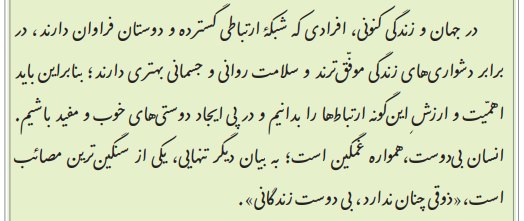 معنی واژگان : 
همواره : پیوسته ، همیشه ، دائما / درپیِ : به دنبال / ذوق : نشاط ، خوشی / مصائب : جمع مصیبت ، بلاها و سختی های بزرگ /
قلمرو زبانی : « جهان » : متمّم / « و » : واو عطف / « زندگی کنونی » : گروه اسمی متمّم /                      « شبکۀ ارتباطی گسترده » : دو ترکیب وصفی و گروه اسمی مفعول / « دوستان فراوان » : گروه های اسمی مفعول و ترکیب وصفی / « موفّق تر » : مسند / « -َ ند » : ( هستند ) فعل اسنادی / « اهمیّت و ارزشِ این گونه ارتباط ها » : گروه های اسمی مفعول / « این گونه » : صفت پیشین اشاره / « همواره » : قید /                                 « غمگین » : مسند / « تنهایی » : نهاد / « ذوقی » : مفعول / بی دوست زندگانی : وصفی مقلوب /                       سنگین ترین : صفت برترین ( عالی ) /
بررسی محتوای درس
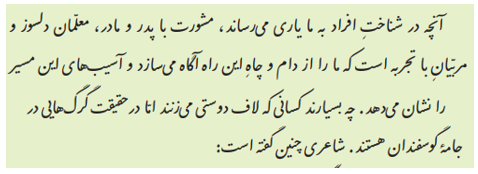 قلمرو ادبی : 
دام و چاه : استعاره ازمشکلات و گرفتاری ها گمراهی ها و آسیب های مسیر زنگی / چاه و راه : جناس ، تضاد و تناسب /
قلمرو ربانی : « آنچه » : نهاد / « شناخت افراد » : گروه اسمی متمّم / « ما ، پدر و مادر » : متمّم / « معلمان دلسوز ، مربیان با تجربه » : گروه اسمی متمّم و دو ترکیب وصفی / « دام و چاهِ این راه » : گروه اسمی متمّم /     « این » : صفت اشارۀ پیشین برای « راه » / « آسیب های این مسیر » : گروه اسمی مفعول / « چه بسیار » : مسند  / هستند : فعل اسنادی / « گرگ هایی در جامۀ گوسفندان » : گروه اسمی مسند / گفته است : ماضی نقلی /
بررسی محتوای درس
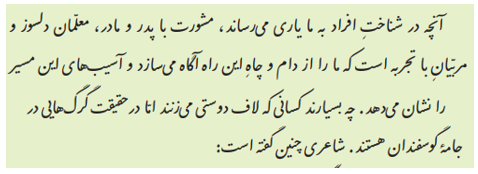 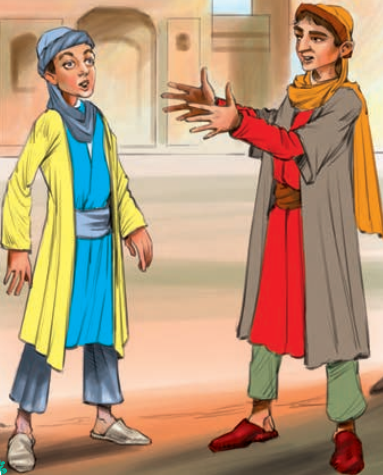 معنی واژگان : با تجربه : آزموده ، سرد و گرم چشیده / آسیب : زیان ، ضرر ، گزند ، رنج و مشقّت / لاف زدن : خودستایی کردن ، بیهوده گویی / جامه : لباس /
قلمرو ادبی : 
لاف دوستی می زنند : کنایه از ادعای بیهوده در دوستی دارند / گرگ و گوسفند : تضاد و تناسب /
بررسی محتوای بیت ها
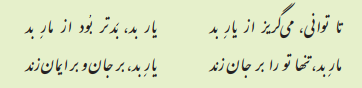 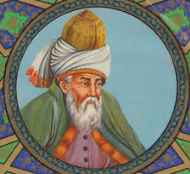 قلمرو زبانی : « تا » : حرف ربط / توانی : « می توانی » : مضارع اخباری / می گریز : فعل امر / بوَد : فعل اسنادی  زَنَد : « می زند » : مضارع اخباری / « را » : رایِ گسست اضافه ( بر جانِ تو) / « تنها » : قید / بیت اول ، سه جمله 
بیت دوم ، دو جمله دارد /
قلمرو ادبی : « یار ، مار » : جناس / « مار ، جان ، یار » : تکرار / واج آرایی حروف : « ر ، د ، ب » / 
« یار ، مار » و « جان ، ایمان » : قافیه / « بد ، زند » : به ترتیب ، ردیف در بیت اول و دوم /
قلمرو معنایی : تلاش کن که از دوستِ بد دوری کنی زیرا ، دوستِ بد از مارِ ترسناک ، بدتر است . 
مارِ بد فقط ، جانِ تو را نابود می کند ، امّا یارِ بد علاوه بر جانِ تو ، ایمان و اعتقادِ تو را هم از بین می برد .
بررسی محتوای درس
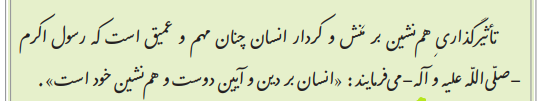 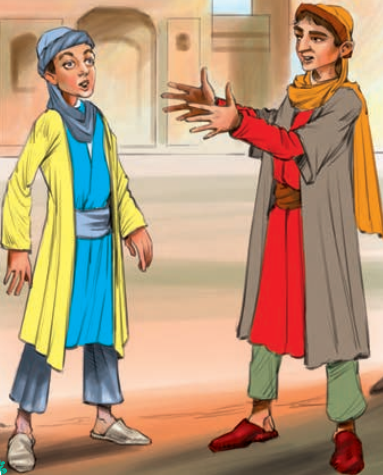 قلمرو زبانی : « تأثیرگذاریِ هم نشین » : گروه اسمی نهاد / 
« منش ، کردار » : متمّم /« و » : واو عطف / « مهم و عمیق » : مسند / 
می فرماید : مضارع اخباری / « است » : فعل اسنادی /
قلمرو ادبی :  سخن پیامبر « ص » : آرایۀ تضمین /
معنی واژگان :  منش : خوي ، رفتار ، طبيعت ، خصلت / كردار : عمل ، فعل ، رفتار / تأثیر : اثر کردن /
بررسی محتوای بیت ها
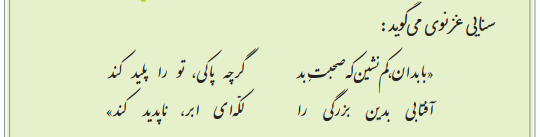 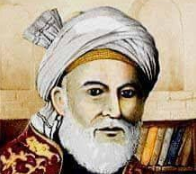 قلمرو زبانی : می گوید : مضارع اخباری / کلّ دو بیت مفعول « می گوید » / « صحبتِ بد : ترکیب اضافی /  « بدان » : متمّم / پاکی : « پاک هستی » : به ترتیب مسند و فعل اسنادی / « لکّه ای ابر » : گروه اسمی نهاد / « آفتابی بدین بزرگی » : گروه اسمی مفعول / « پلید ، ناپدید » : مسند / « که » : که ی علّت یا چرایی / 
 کند : به معنی گرداند ، سازد ، نماید : گذرا به مفعول و مسند / بیت اول ، سه جمله / بیت دوم ، یک جمله /
قلمرو ادبی : « پاک ، پلید » : تضاد / « آفتاب ، ابر » : مراعات نظیر / واج آرایی حروفِ « د ، ر » /          « پلید ، ناپدید » : واژه های قافیه / « کند » : ردیف / بیت دوم ، یک تمثیل / دو بیت در قالب قطعه سروده شده است /
بررسی محتوای بیت ها
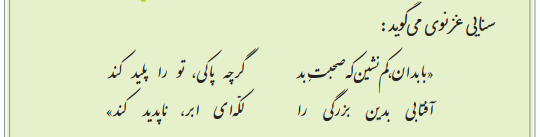 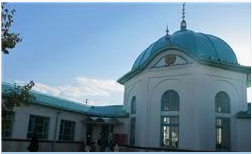 قلمرو معنایی : با انسان هایِ بد ،دوستی و هم نشینی مکن ، زیرا انسان های بد تو را که پاک هستی ،  نا پاک و آلوده می سازند . / « کم نشین » : در واقع به معنی اصلا معاشرت و رفت و آمد مکن / « بد » : انسان های بد ( صفت به جای اسم آمده است ) / 
لکّه ای ابر ، آفتاب به این بزرگی را پنهان و ناپدید می سازد ( دوستی با بدان مانند لکّه ای ابر است که آفتاب را پنهان می کند ، انسان را آلوده می سازد ) / منظور از « آفتاب » ، انسان است و منظور از « لکّه ای ابر » ، هم نشین های بد است . /
معني واژگان : صحبت : همراهی ، ملازمت ، دوستی / پلید : ناپاک ، فاسد /
بررسی محتوای درس
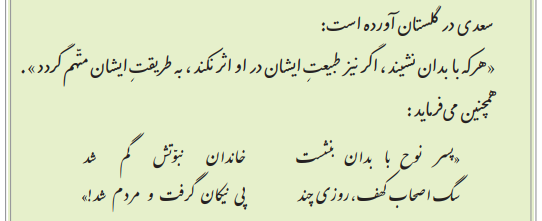 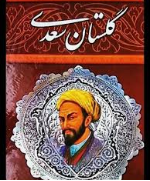 قلمرو زبانی : آورده است : ماضی نقلی / « هرکه » : نهاد و اسمِ مبهم / بعد از فعل « آورده است » ، سطر داخل گيومه مفعول است / نشيند : مضارع التزامي / « نیز » : قید / « طبيعتِ ايشان » : گروه اسمي نهاد /    اثرنكند : مضارع التزامي منفي / « متّهم » : مسند / گردد : فعل اسنادي / مي فرمايد : مضارع التزامي /                          بنشست : ماضی ساده ( مطلق ) / « -َ ش » در نبوّتش : مضاف الیه /                                                                     « سگِ اصحابِ کهف » : گروه اسمی نهاد و دو ترکیب اضافی / « گُم ، مردم » : مسند و واژه های قافیه /                               شد : فعل اسنادی و ردیف / « روزی چند » : ترکیب وصفی و گروه قیدی /
بررسی محتوای درس
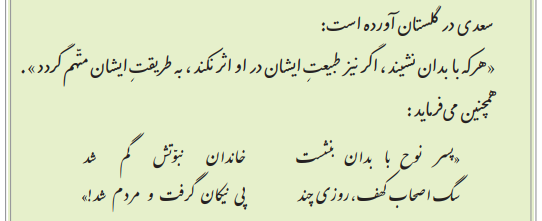 معنی واژگان :
 طبیعت : نهاد ، فطرت ، سرشت ، خُلق و خوی / طریقت : راه و روش ، مذهب ، سیرت / متّهم : بدنام شده ، مظنون / اصحاب : یاران / خاندان : خانواده ، دودمان /
قلمرو ادبی :  بیت اول به داستان حضرت نوح نبی ( ع ) و بیت دوم به داستان اصحاب کَهف تلمیح دارند /             واج آرایی : « ن » در بیت اول / نوح ، نبوّت : مراعات نظیر /
قلمرو معنایی : پسر نوح ( ع ) به خاطر هم نشینی با انسان های بد از خاندانِ پیامبری رانده شد و مقام و مرتبۀ خویش را از دست داد / سگ اصحاب کهف ، مدتی به خاطر همراهی با انسان های خوب ، به مرتبه و مقام انسانی رسید / تأثیر هم نشینی : مفهوم کلی بیت ها /
بررسی محتوای درس
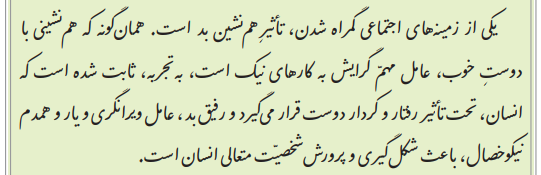 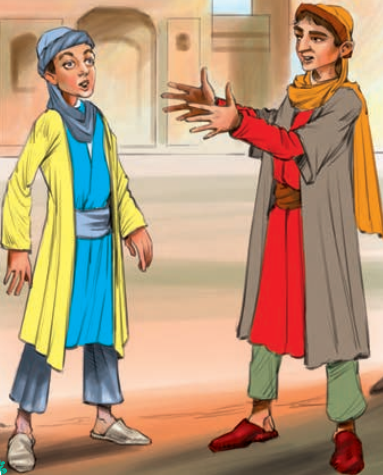 قلمرو زبانی : « زمینه های اجتماعی گمراه شدن » : متمّم / « تأثیر هم نشینِ بد » : گروه اسمی مسند /                شده است : فعل اسنادی / « همدم نیکو خصال » : ترکیب وصفی /                                                                        ساختمان برخی واژه ها ← زمینه : وندی / گمراه  : مرکّب / هم نشین : وندی / گرایش : وندی / رفتار : وندی / کردار : وندی / ویرانگر : وندی / همدم : وندی / نیکو خصال : مرکب / شکل گیری : وندی – مرکب /
معنی واژگان : عامل : اجرا کننده ، عمل کننده / گرایش : میل ، خواهش ، قصد / خصال : جمع خصلت ، عادت ها ، خوی ها ، ویژگی ها /
بررسی محتوای بیت
؟
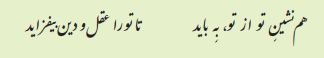 قلمروزبانی : « هم نشینِ تو » : گروه اسمی نهاد و ترکیب اضافی / « بِه » ( بهتر ) : صفت تفضیلی / 
« تا » : حرف ربط / « را » : رای گسست اضافه ، عقل و دینِ تو / بیفزاید : مضارع التزامی / بیت ، دو جلمه دارد /
قلمرو ادبی :  آرایۀ تکرار « تو » / واج آرایی حرف « ت » /
قلمرو معنایی : هم نشینِ تو باید از خودت بهتر باشد تا این که چیزی را به عقل و دین تو اضافه کند .
تأکید بر انتخاب هم نشین نیک
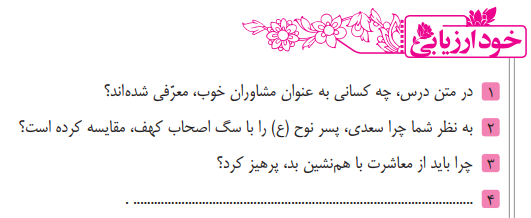 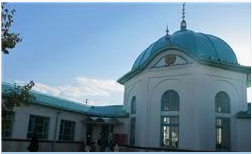 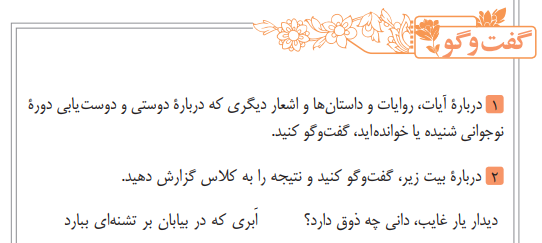 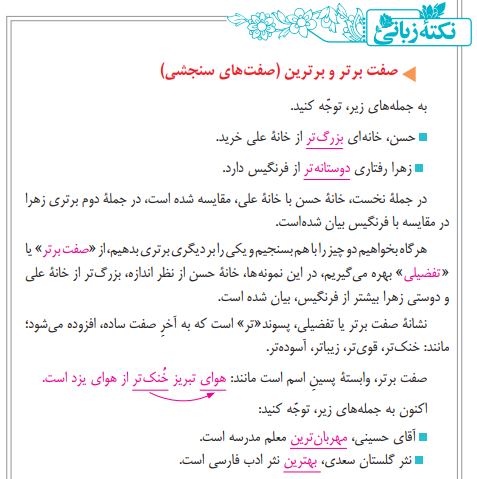 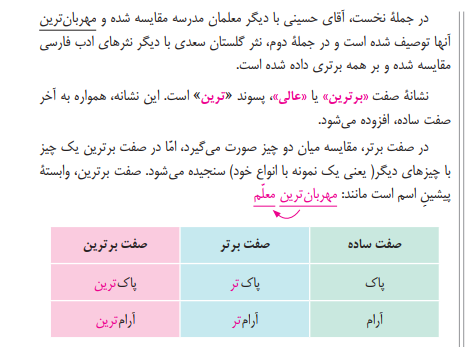 ادامۀ نکتۀ زبانی درس
صفت از نظر سنجش و مقایسه 
1 – صفت برتر ( تفضیلی ) : این صفت ، دو چیز را با هم مقایسه می کند و یکی را بر دیگری برتری می دهد . مانند : مجید شجاع تر از امیر است . 
در این جمله ، مجید با امیر مقایسه شده است و می بینیم که مجید از امیر ، شجاع تر و دلیر تر است . 
نشانۀ صفت برتر ، « تر » است که با افزودن آن به آخر صفت بیانی ساخته می شود . 
مانند : محکم + تر : محکم تر / فداکار + تر : فداکار تر 
صفت « برتر » وابستۀ پسین است .     مانند : هم نشینِ بهتر را انتخاب کن . 
2 – صفت برترین ( عالی ) : این صفت برای مقایسۀ یک چیز با چند چیز به کار می رود . 
مانند : مرحومِ تختی ، دلیرترین پهلوان بود . 
در این جمله ، مرحوم تختی با دیگر پهلوانان مقایسه شده است و دلیرترین آن ها توصیف شده است . 
نشانۀ صفت برترین ، « ترین » است .  
3 – صفت ساده : این صفت بدون نشانه به کار می رود ، یعنی نشانه های : « تر ، ترین » ندارد . 
مانند : موج های پریشان تو را می شناسند .     در این عبارت ، واژۀ « پریشان » ، صفت ساده است .
نکتۀ مهم ←
صفت های ساده را نباید با صفت ساده از نظر ساخت ، اشتباه گرفت .                   در ساختمان کلمه ، صفت به دو نوع ساده و غیر ساده تقسیم می شود ؛                                    یعنی واژه های : « خوب ، تشنه » ، ساده هستند .                                                    واژۀ : « فداکار » ، صفت غیر ساده .                                                                      در قسمت صفت سنجشی :                                                                                        واژه های : « خوب ، تشنه و فداکار » ، همگی صفت ساده هستند ،                                       چون مِلاکِ صفت ساده ، نداشتن « تر ، ترین » ، است .
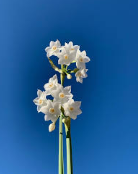 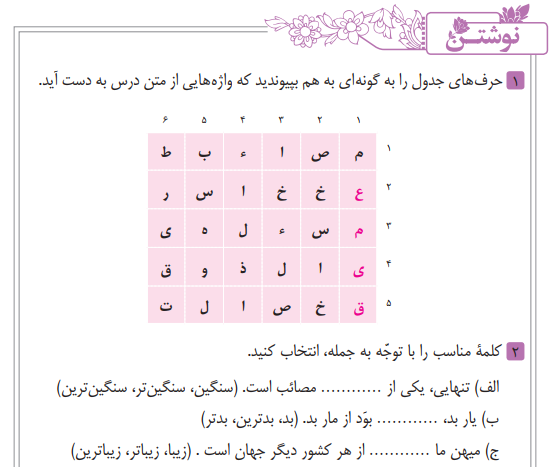 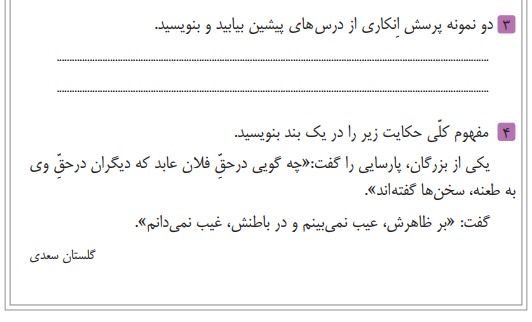 تاریخ ادبیّات
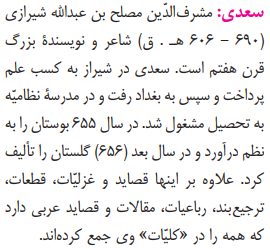 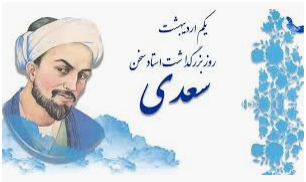 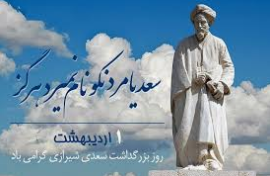 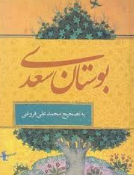 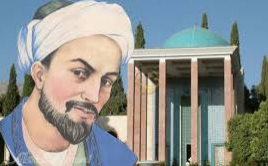 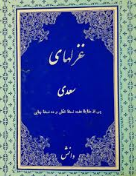 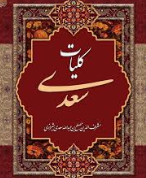 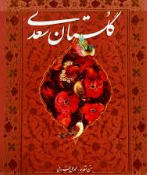 تاریخ ادبیّات
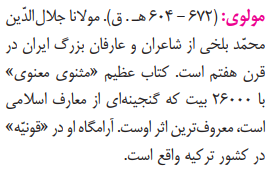 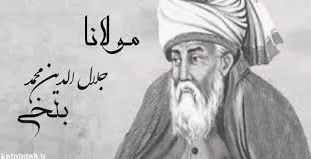 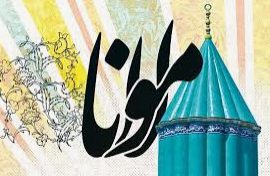 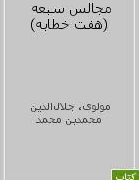 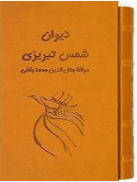 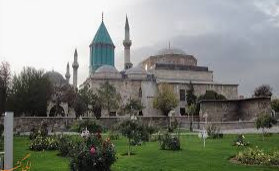 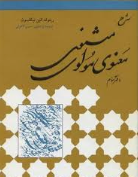 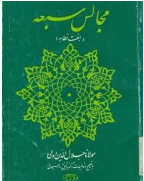 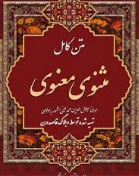 تاریخ ادبیّات
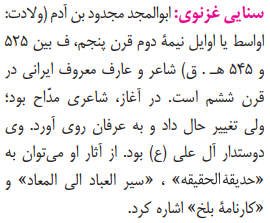 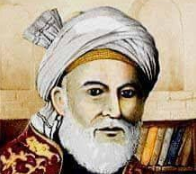 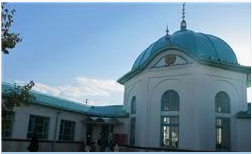 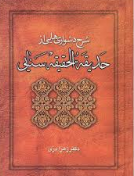 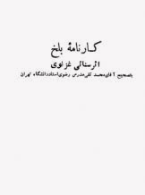 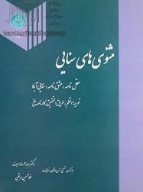 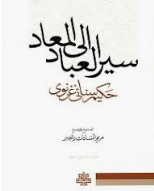 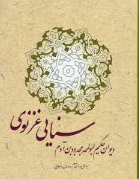 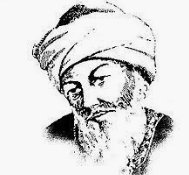 پایان